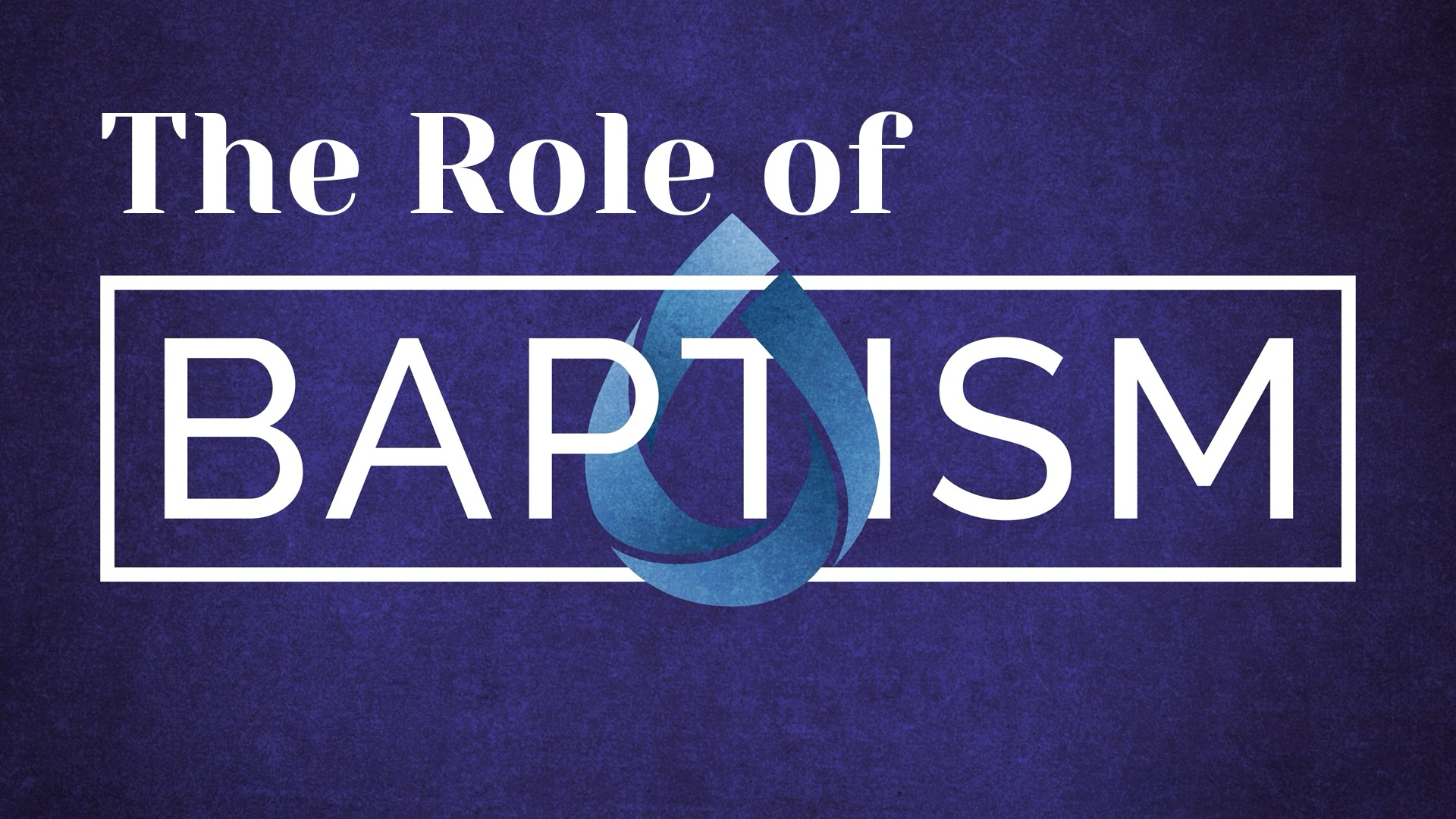 PowerPoint
The Role of Baptism
Adapted from “Understanding Your Religion” BibleTalk.TV
This is the 20th lesson in a series of 24 
THE ROLE OF BAPTISM
The Sub-Doctrine of Salvation - Part 1
In this lesson, we review the "summary" doctrine of Salvation and how water baptism fits into the context of all 10 sub-doctrines that explain the reconciliation of God and Man.
Sub Doctrines
Election
Predestination
Atonement
Redemption
Regeneration
Adoption 	     	 - Human
Justification 	 - Legal
Perfection 	 - Heavenly
Sanctification  - Inward
Salvation 	        - Eschatological
Major Doctrines
Inspiration of the Bible
Deity of Christ
Original Goodness
Fall of Man
Reconciliation
Plan of Salvation
Salvation
“Soteria” = Deliverance/Rescue
The Doctrine of Salvation describes the distinction now made between ourselves and others because of God’s plan.
He who has believed and has been baptized shall be saved; but he who has disbelieved shall be condemned.
- Mark 16:16
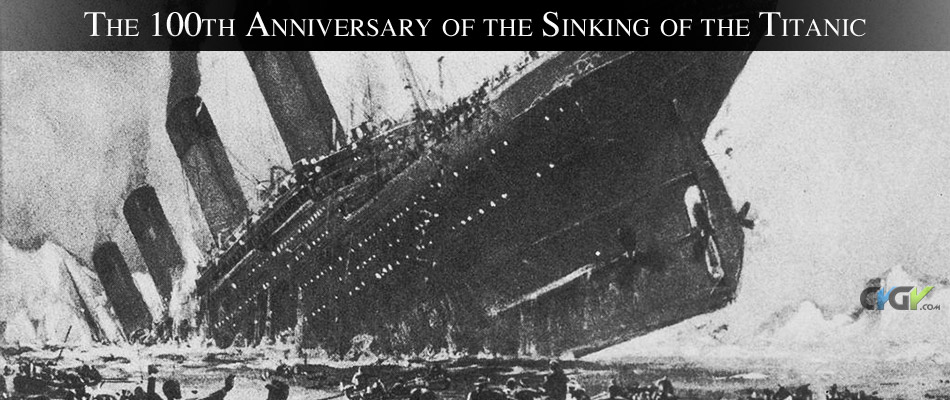 Some Lost
Some Rescued
“Salvation” is shorthand for all that we have studied in this course.
Baptism & Major Doctrine
Baptism is the historical moment when we receive the benefits from God’s plan.
The CrossJesus’ Historical Expression of LoveBaptismOur Historical Expression of Faith
One Baptism - Eph. 4:5
Distinguish Jesus’ Baptism
Establish it’s Importance
BAPTISM
SALVATION
Salvation as Discipleship
Go therefore and make disciples of all the nations, baptizing them in the name of the Father and the Son and the Holy Spirit,- Matthew 28:19
Salvation as Obedience
He who has believed and has been baptized shall be saved; but he who has disbelieved shall be condemned.						
- Mark 16:16
Salvation as New Birth
Jesus answered, “Truly, truly, I say to you, unless one is born of water and the Spirit he cannot enter into the kingdom of God.	
- John 3:5
Salvation as Forgiveness
Peter said to them, “Repent, and each of you be baptized in the name of Jesus Christ for the forgiveness of your sins;
- Acts 2:38a
Salvation as Indwelling of the Holy Spirit
and you will receive the gift of the Holy Spirit.
- Acts 2:38b
Salvation as Added to the Church
So then, those who had received his word were baptized; and that day there were added about three thousand souls. 	
- Acts 2:41
Salvation as Burial & Resurrection
Or do you not know that all of us who have been baptized into Christ Jesus have been baptized into His death?
- Romans 6:3
Salvation as Adoption
For you are all sons of God through faith in Christ Jesus.
- Galatians 3:26
Salvation as Covered with Christ
For all of you who were baptized into Christ have clothed yourselves with Christ. 
- Galatians 3:27
Salvation as Clear Conscience
Corresponding to that, baptism now saves you — not the removal of dirt from the flesh, but an appeal to God for a good conscience —through the resurrection of Jesus Christ,
- I Peter 3:21
10 Scriptures / 3 Features
All Refer to Salvation
All use Different Imagery
All Happen at Baptism